Het webinar begint over 60 seconden
Het webinar begint over 30 seconden
Het webinar begint over 10 seconden
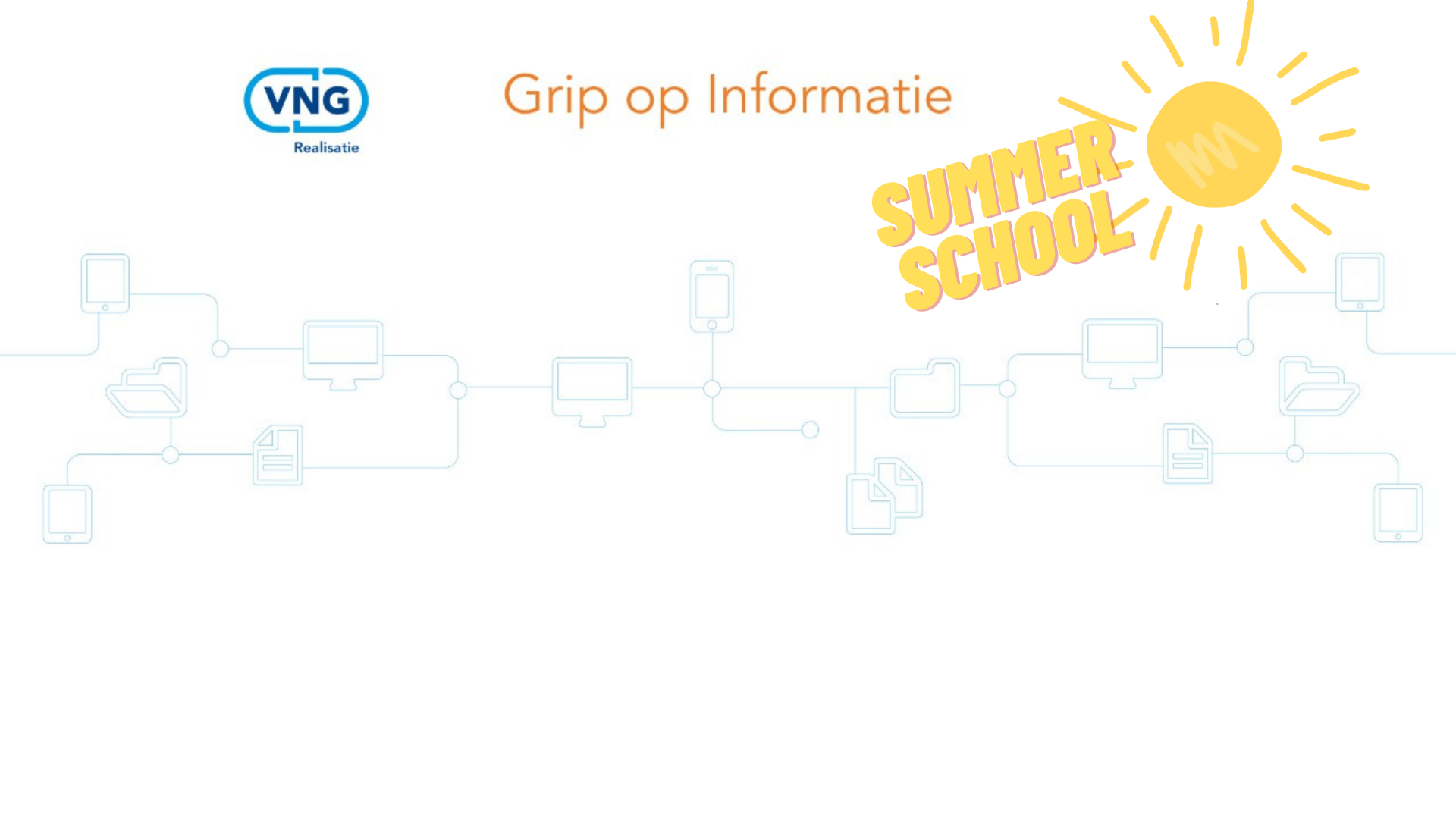 Summerschool Grip op Informatie

19, 20, 21 juli en 3, 24 en 31 augustus 2022
[Speaker Notes: https://vng.nl/artikelen/summerschool-grip-op-informatie]
Archiveren by design
3 augustus 2022
Zeven praktijkverhalen
gebundeld
[Speaker Notes: https://vng.nl/sites/default/files/2022-07/Archiveren-by-design-Zeven-gemeentelijke-praktijkverhalen-2022.pdf]
Handreiking Archiveren by Design
3 augustus 2022
Proces opstellen handreiking
Handreiking op basis van best practises
Redactiegroep: deskundigen uit diverse organisaties
Concepten gedeeld met VNG-werkgroep Archiveren by design
Archiveren by design in het kort
Filmpje archiveren by design (staat op youtube en op de website NA)
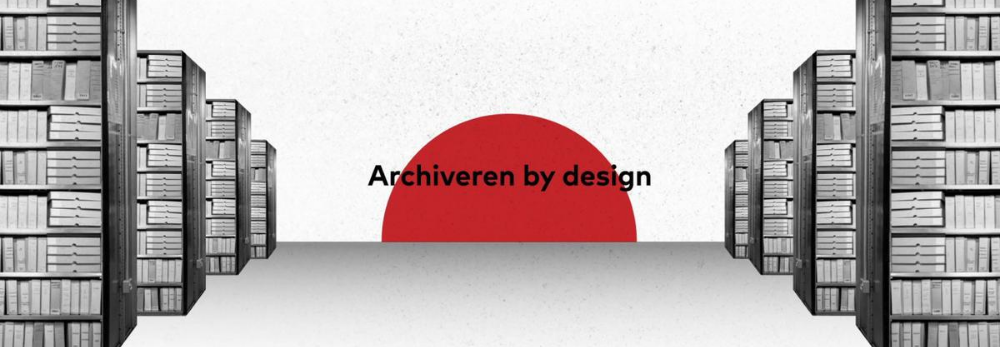 [Speaker Notes: https://www.youtube.com/watch?v=DshkBUWA-cI]
Opbouw handreiking
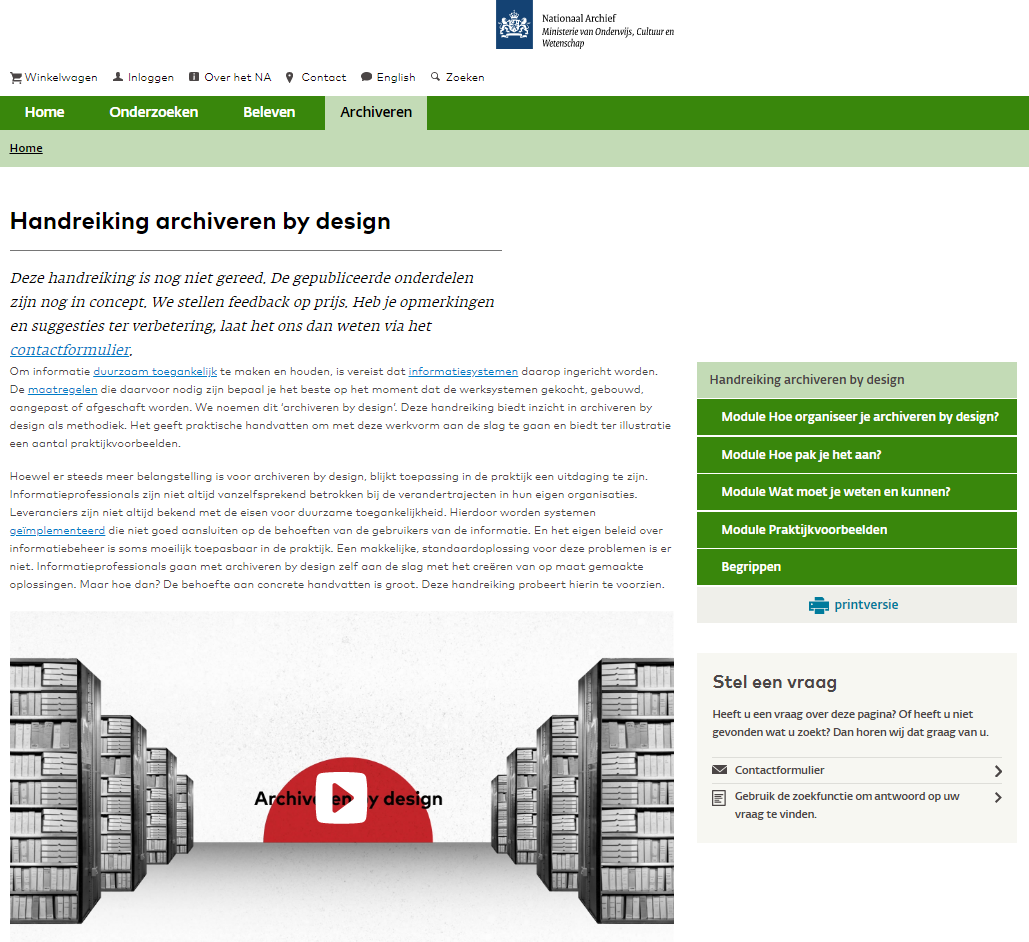 Hoe organiseer je archiveren by design?
Hoe pak je het aan?
Wat moet je weten en kunnen?
Praktijkvoorbeelden
[Speaker Notes: https://www.nationaalarchief.nl/archiveren/kennisbank/handreiking-archiveren-by-design]
Hoe organiseer je archiveren by design?
Governance
Gerelateerde processen
Rollen bij archiveren by design
Bewustwording en draagvlak
[Speaker Notes: Deze module richt zich op organisatorische inbedding van archiveren by design als manier van werken]
Hoe pak je het aan?
Analyseren 			Wat is de functionele behoefte?
Definiëren 			Wat zijn de eisen?
Ontdekken 			Wat zijn de oplossingsrichtingen?
Leveren			Wat is de oplossing?
[Speaker Notes: Deze module richt zich op het concreet toepassen van archiveren by design]
Wat moet je weten en kunnen?
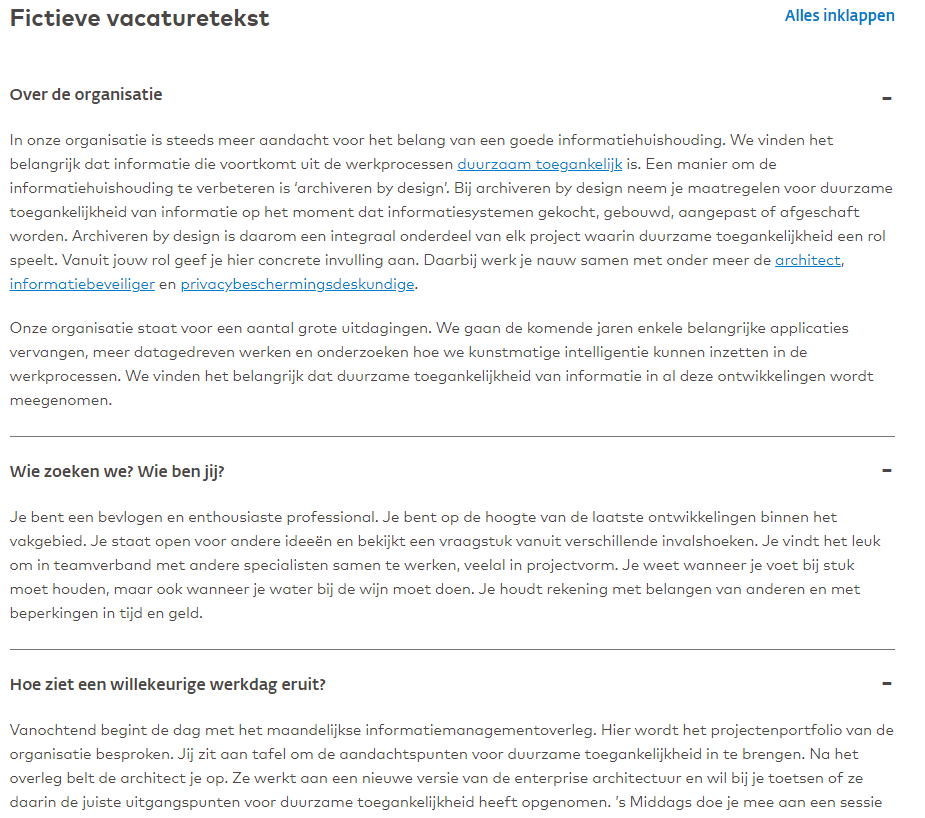 Fictieve vacaturetekst met benodigde competenties en expertise
[Speaker Notes: Deze module richt zich op benodigde competenties en expertise]
Praktijkvoorbeelden
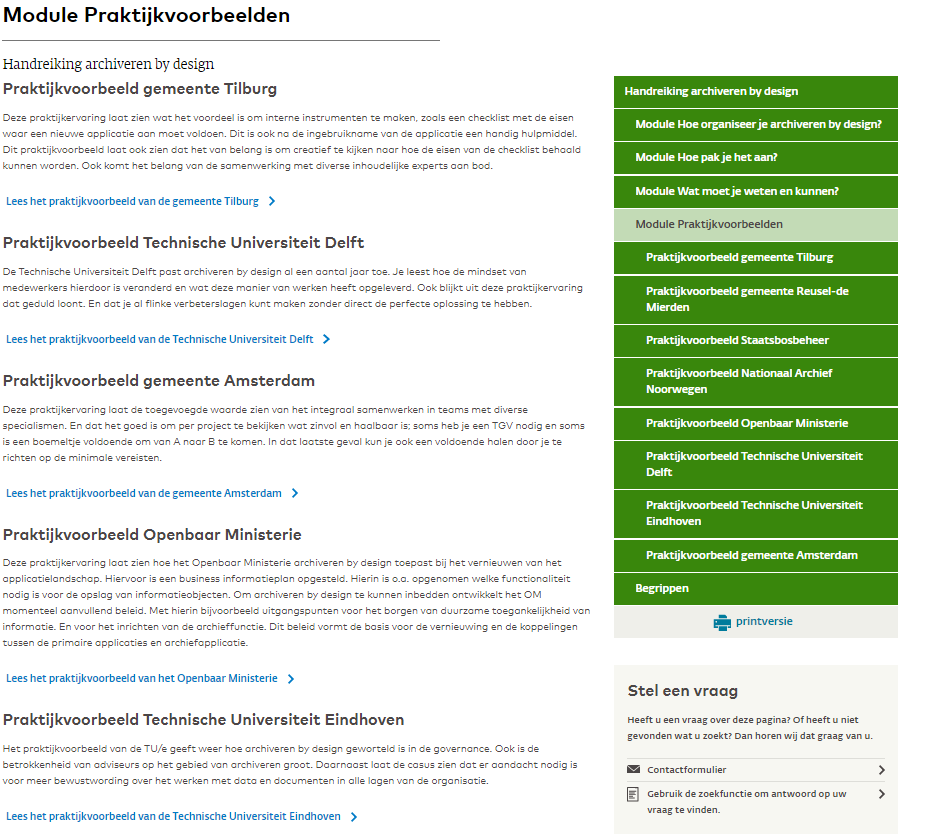 Gemeente Tilburg
Technische Universiteit Delft
Gemeente Amsterdam
Openbaar Ministerie
Technische Universiteit Eindhoven
Gemeente Reusel-de Mierden
Gemeente Staatsbosbeheer
Nationaal Archief Noorwegen
[Speaker Notes: Deze module bevat voorbeelden met leerpunten vanuit verschillende organisaties]
Leerexpeditie
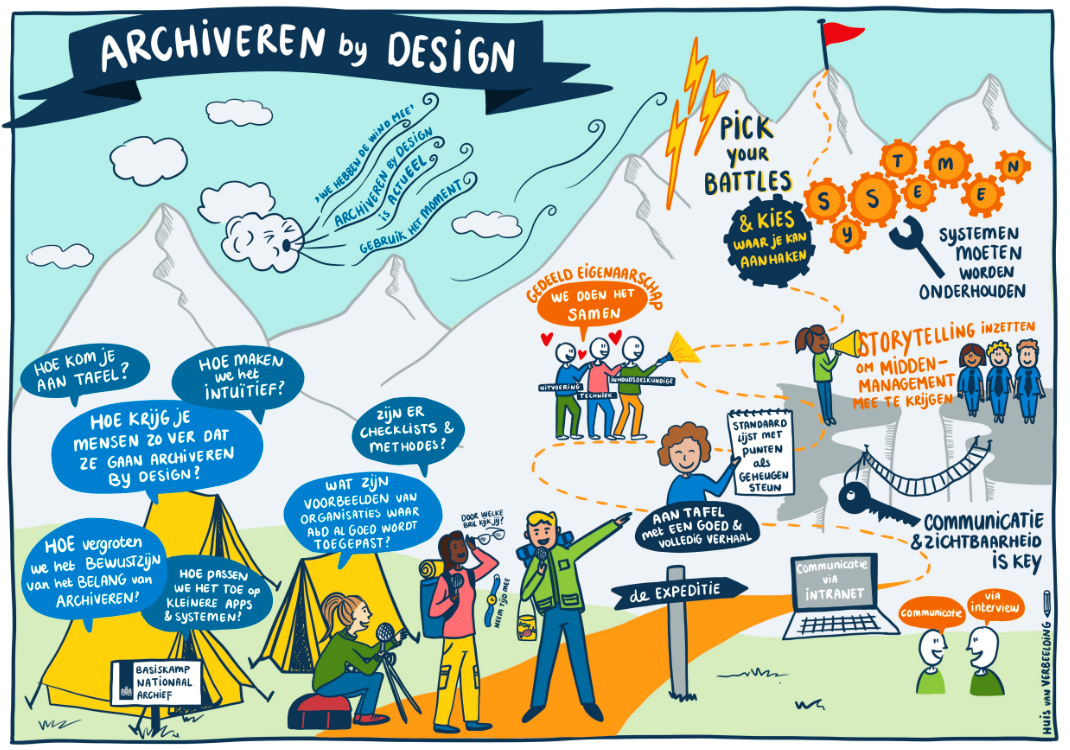 Podcast met ervaringen van deelnemers
[Speaker Notes: https://www.nationaalarchief.nl/archiveren/nieuws/leerexpeditie-succesvol-afgerond]
Vragen / opmerkingen?
Stel ze gerust of neem contact op via het contactformulier op de website
[Speaker Notes: https://www.nationaalarchief.nl/archiveren/kennisbank/handreiking-archiveren-by-design]
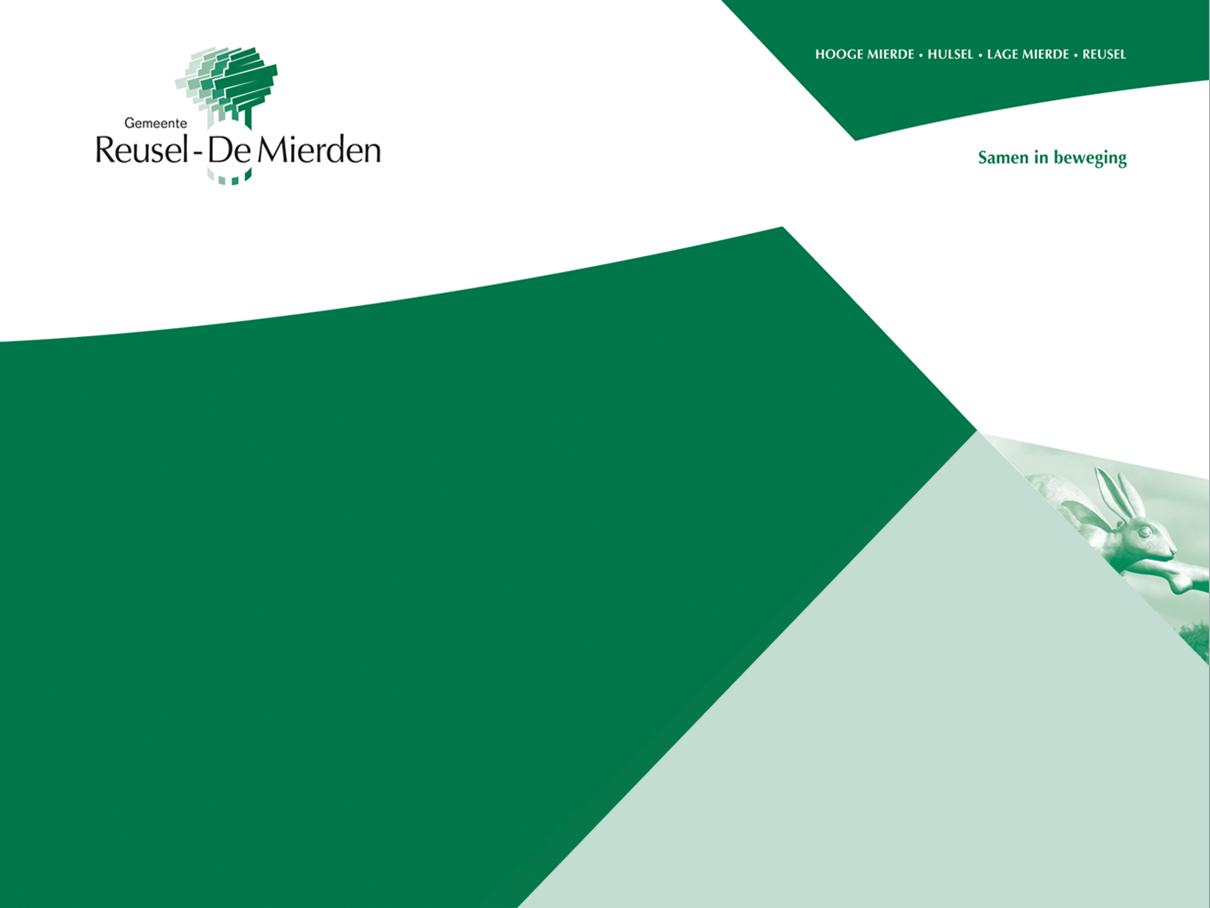 Elektronische Handtekening
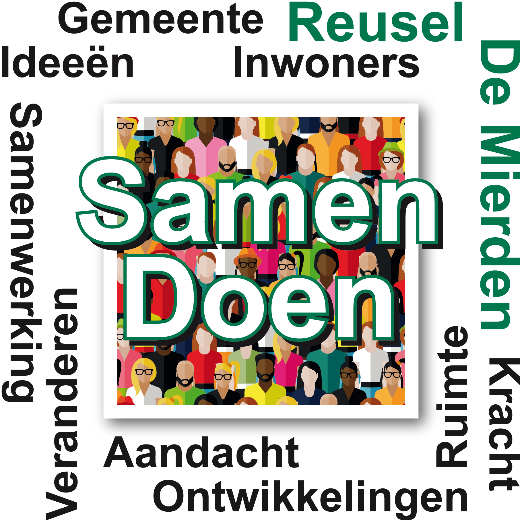 Van de tekentafel naar de digitale (elektronische) ruimte
Hooge Mierde – Hulsel – Lage Mierde - Reusel
Gemeente Reusel-De Mierden
Stappen naar elektronische handtekening
Oriëntatie
Kaders en governance binnen de organisatie
Technische implementatie in testfase
Testen 
Pilot
Olievlek implementatie  huidige fase

Risicoaspecten
Hooge Mierde – Hulsel – Lage Mierde - Reusel
Gemeente Reusel-De Mierden
1. Oriëntatie
Webinars volgen van aanbieders handtekeningen
Informatie navragen bij het RHC(e)
Handreiking VNG (!!)
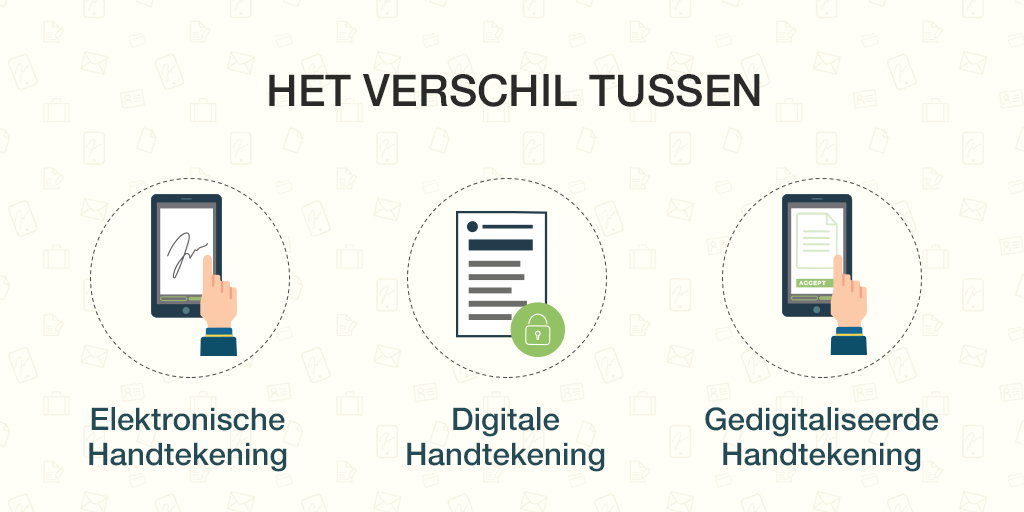 [Speaker Notes: https://vng.nl/nieuws/handreiking-elektronische-handtekening]
Hooge Mierde – Hulsel – Lage Mierde - Reusel
Gemeente Reusel-De Mierden
2. Kaders en governance binnen de organisatie
Management achter de elektronische handtekening krijgen (belang en functie)
Budget vrijmaken
Beoordeel: Gefaseerde en doelgerichte implementatie van de elektronische handtekening, met als doel om verder te kunnen digitaliseren om uiteindelijk volledig digitaal te gaan werken
Pilot gericht op concreet proces
Stoppen met ondertekenen (gerelateerd maar separaat proces)
Hooge Mierde – Hulsel – Lage Mierde - Reusel
Gemeente Reusel-De Mierden
3. Technische implementatie in testfase
Zorgvuldige afstemming van wensen en eisen formuleren
Afstemming met ICT diensten
Gereedmaken koppelingen met DMS en eventuele ondersteunende diensten (lees; vergaderingstools)

Voorbereiden sjablonen welke ingericht zijn om op een elektronische manier ondertekend kunnen worden. Mede door gebruik van bouwstenen
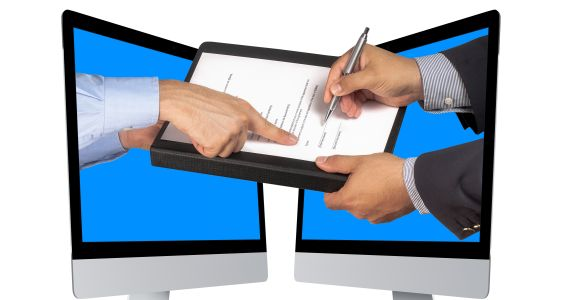 Hooge Mierde – Hulsel – Lage Mierde - Reusel
Gemeente Reusel-De Mierden
4. Testen
Testen op functionaliteit:
Werkt het?
Zijn we tevreden over de vormgeving?
Werkt het hybride (eigen afweging)?

Herhalend controleren of het werkt zoals we willen op meerdere momenten
Hooge Mierde – Hulsel – Lage Mierde - Reusel
Gemeente Reusel-De Mierden
5. Pilot
Inrichten sjablonen en koppelingen etc. in productie omgeving
Medewerkers opleiden in gebruik elektronische handtekening
Zorgen dat de juiste autorisaties en accounts aangemaakt zijn

Verdere ondersteuning bieden aan medewerkers waar nodig

Regelmatig evalueren met betrokken medewerkers
Hooge Mierde – Hulsel – Lage Mierde - Reusel
Gemeente Reusel-De Mierden
6. Olievlek implementatie
Lessons learned gebruiken voor andere processen waar de elektronische handtekening gewenst is
Sjablonen beschikbaar maken, autorisaties etc.
Ondersteuning etc.
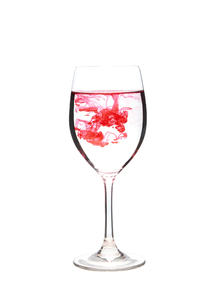 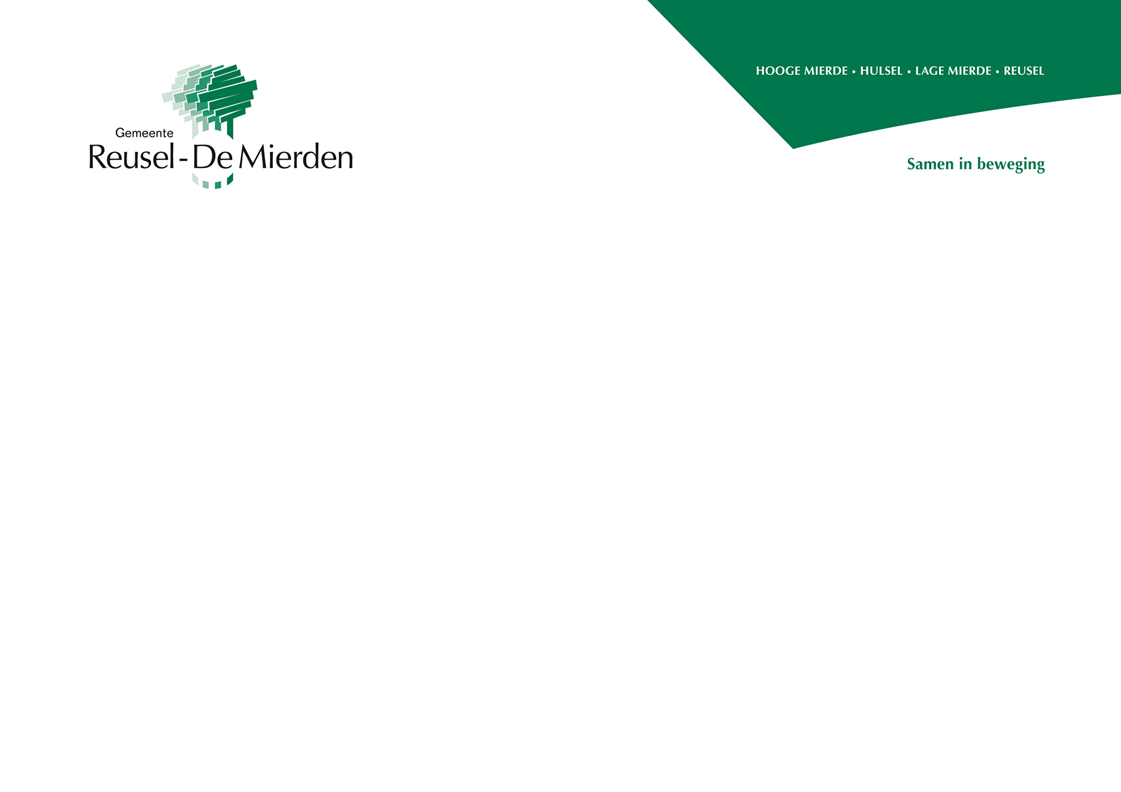 Risico aspecten

Weinig tot geen inzicht van praktische implicaties binnen de organisatie
Het wegvallen van betrokken personen
Het moeilijker maken dan nodig is
Praktijkervaringen archiveren by design Amsterdam
Leerpunten
3 augustus 2022
Frank Smeets
Adviseur Informatiebeheer
Vakgroep Openbaarheid en Informatie
Gemeente Amsterdam
Via Invoegen | Koptekst en voettekst kunt u de tekst wijzigen
2-8-2022
| 27
Wat ik wil vertellen
Context organisatie
AbD is omarmd: met welke zaken wordt je geconfronteerd als theorie/praktijk botsen.
Op welke wijze daarvoor oplossingen worden gezocht.
Via Invoegen | Koptekst en voettekst kunt u de tekst wijzigen
2-8-2022
| 28
Werkwijze expertisepool/accountteam
Adviseurs Informatiebeheer (+/- 20) in één expertisepool
Adviseurs nemen deel aan accountteams
PPM
Reorganisatie/kanteling naar opgave gericht werken
Via Invoegen | Koptekst en voettekst kunt u de tekst wijzigen
2-8-2022
| 29
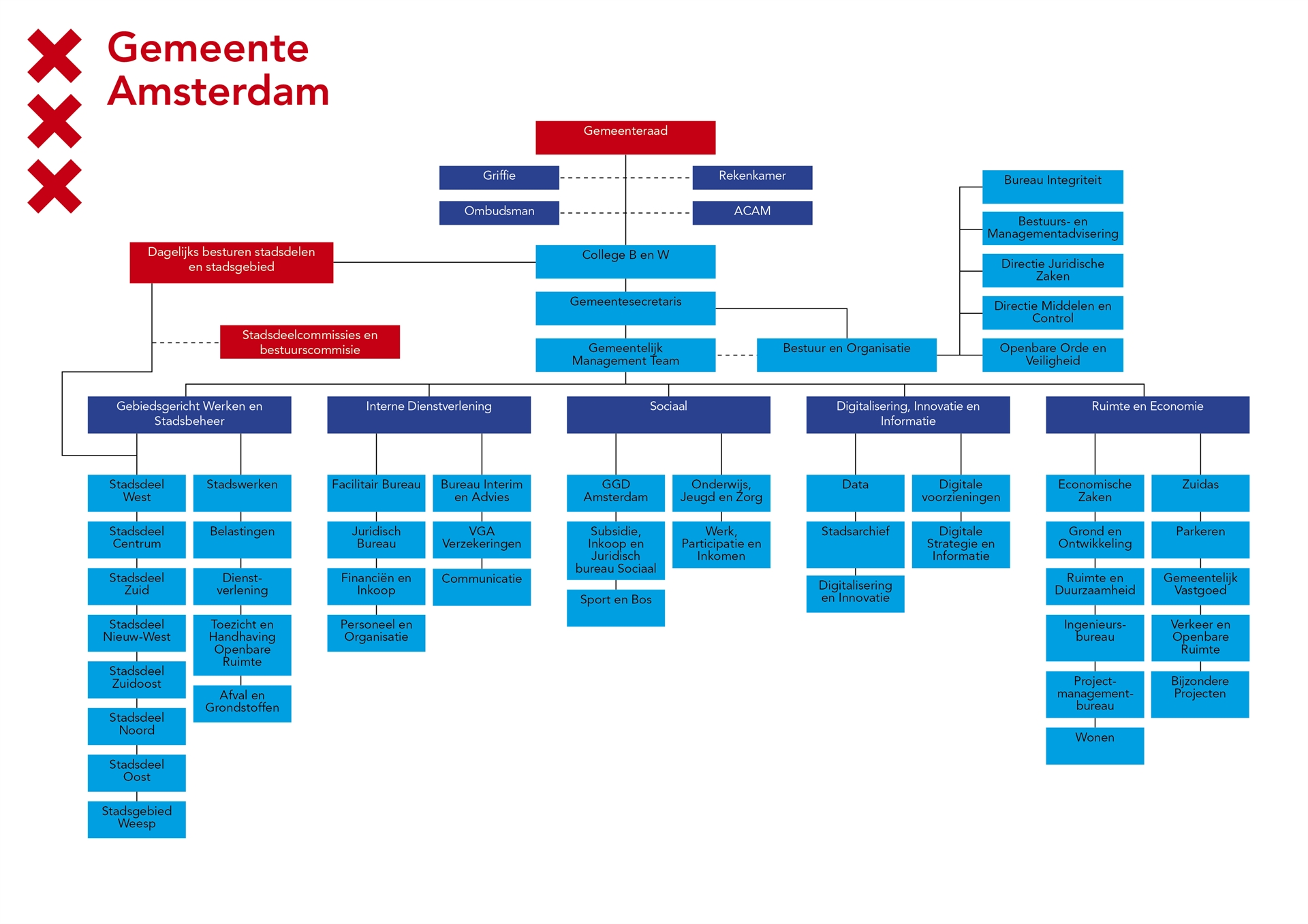 Via Invoegen | Koptekst en voettekst kunt u de tekst wijzigen
2-8-2022
| 30
Voorbeelden/ervaringen die ik wil delen
Ervaringen/knelpunten uit verschillende projecten;
Wat heb ik daaruit geleerd;
Zonder specifieke applicaties/toepasingen te willen noemen;
Soms wellicht herkenbaar/soms specifiek voor (grote) organisatie.
Via Invoegen | Koptekst en voettekst kunt u de tekst wijzigen
2-8-2022
| 31
Algemeen:Afhankelijkheden/beperkingen in een project
AbD is inmiddels ingebed, maar betekent uiteraard geen carte blanche.

Factoren die altijd wel rol spelen:
Budget (ligt bij opdrachtgever);
Planning;
Je bent niet de enige met eisen en wensen;
Beschikbare oplossingen op de markt.
Via Invoegen | Koptekst en voettekst kunt u de tekst wijzigen
2-8-2022
| 32
1. Vaste lijstjes
Vaste lijstjes met RM-eisen/-wensen t.b.v. PvE:
	-	klakkeloos toepassen, ongeacht gevraagde 			voorziening;
	-	Lijstjes gaan eigen leven leiden zonder consultatie 		RM.

Ongewenst gevolg:
	-	Overvragen markt: inschrijvingen blijven ver achter 		bij verwachting;
	-	Niet kunnen uitleggen waarom bepaalde eisen zo 		‘zwaar zijn’ (imagoschade).
	-	Relatie met business;
	-	Overbodig werk.
Via Invoegen | Koptekst en voettekst kunt u de tekst wijzigen
2-8-2022
| 33
Leerpunten
Altijd maatwerk;
Gebruik lijstjes voor uniformiteit en als checklist;
Stem eisen af met andere vakdisciplines (privacy, security, etc..) af om dubbelingen te voorkomen;
Via Invoegen | Koptekst en voettekst kunt u de tekst wijzigen
2-8-2022
| 34
2: Inherente beperkingen systemen
Een specifieke markt bestaande uit (internationale) leveranciers van SAAS-voorzieningen:

Leverancier niet bekend met Nederlandse wetgeving;
Mogelijk niet interessant voor leverancier om veel aanpassingen te doen;
Gespecialiseerd in een vakgebied, waarin zaakgericht werken niet gebruikelijk is.
Prioriteit lijnafdeling ligt uiteindelijk bij business logica
Via Invoegen | Koptekst en voettekst kunt u de tekst wijzigen
2-8-2022
| 35
Voorbeeld:
Knelpunt:
Applicatie slaat standaard documenten niet in zaak op maar onder onderwerpen/werkprocessen, geen zaakcontext en einddatum.

Voorbeelden oplossingen:
Waar mogelijk pragmatische houding;
Kijken naar looptijd zaak: Onderscheid loopbaan/zaken met korte looptijd.
Zaakcontext bij korte afhandelingsduur minder van belang voor selectie/venietiging. Bij korte afhandelingstermijnen zijn de einddatums goed te voorspellen.
Via Invoegen | Koptekst en voettekst kunt u de tekst wijzigen
2-8-2022
| 36
V00rbeeld doc.type
Via Invoegen | Koptekst en voettekst kunt u de tekst wijzigen
2-8-2022
| 37
3: DMS lost alles op
Koppeling met DMS niet altijd de oplossing voor alles:

Oplossing voor documenten, maar database?
In een grote organisatie kan er een lange backlog zijn voor koppelingen;
DMS heeft ook niet automatisch RM-functionaliteiten.
Via Invoegen | Koptekst en voettekst kunt u de tekst wijzigen
2-8-2022
| 38
Leerpunten
Niet alles hoeft noodzakelijkerwijs in een DMS (risico-analyse/prioritering);
Als je wilt koppelen, moet er ook capaciteit zijn voor realisatie (in vorm van bijv: dev-ops teams, FB, etc…);
RM in bedrijfsapplicatie blijft vaak toch nodig, bijvoorbeeld i.v.m. lange backlog;
Via Invoegen | Koptekst en voettekst kunt u de tekst wijzigen
2-8-2022
| 39
4: Versnippering bij migratie
Volledige migratie van een oude naar nieuwe applicatie is niet altijd mogelijk, zij het wel wenselijk met oog op versnippering. Realiteit gebiedt soms tot andere oplossingen. Oorzaken:

Datamodellen zijn te verschillend;
Oude applicatie blijft x-periode in de lucht als fall-back scenario na in productiename-> momentum projectfase gaat verloren;
Via Invoegen | Koptekst en voettekst kunt u de tekst wijzigen
2-8-2022
| 40
Leerpunten
Gezond uitgangspunt is dat project zorgt voor veilig stellen data;
Als er legitieme redenen zijn waarom oude data niet door project kan worden veilig gesteld; maak er duidelijk restpunt van/PvA;
 Waarborg dat mensen met expertise oude oplossing beschikbaar zijn.
Via Invoegen | Koptekst en voettekst kunt u de tekst wijzigen
2-8-2022
| 41
Samengevat
AbD blijft maatwerk
Prioriteren (choose your battles)
Risico-inschatting
Via Invoegen | Koptekst en voettekst kunt u de tekst wijzigen
2-8-2022
| 42
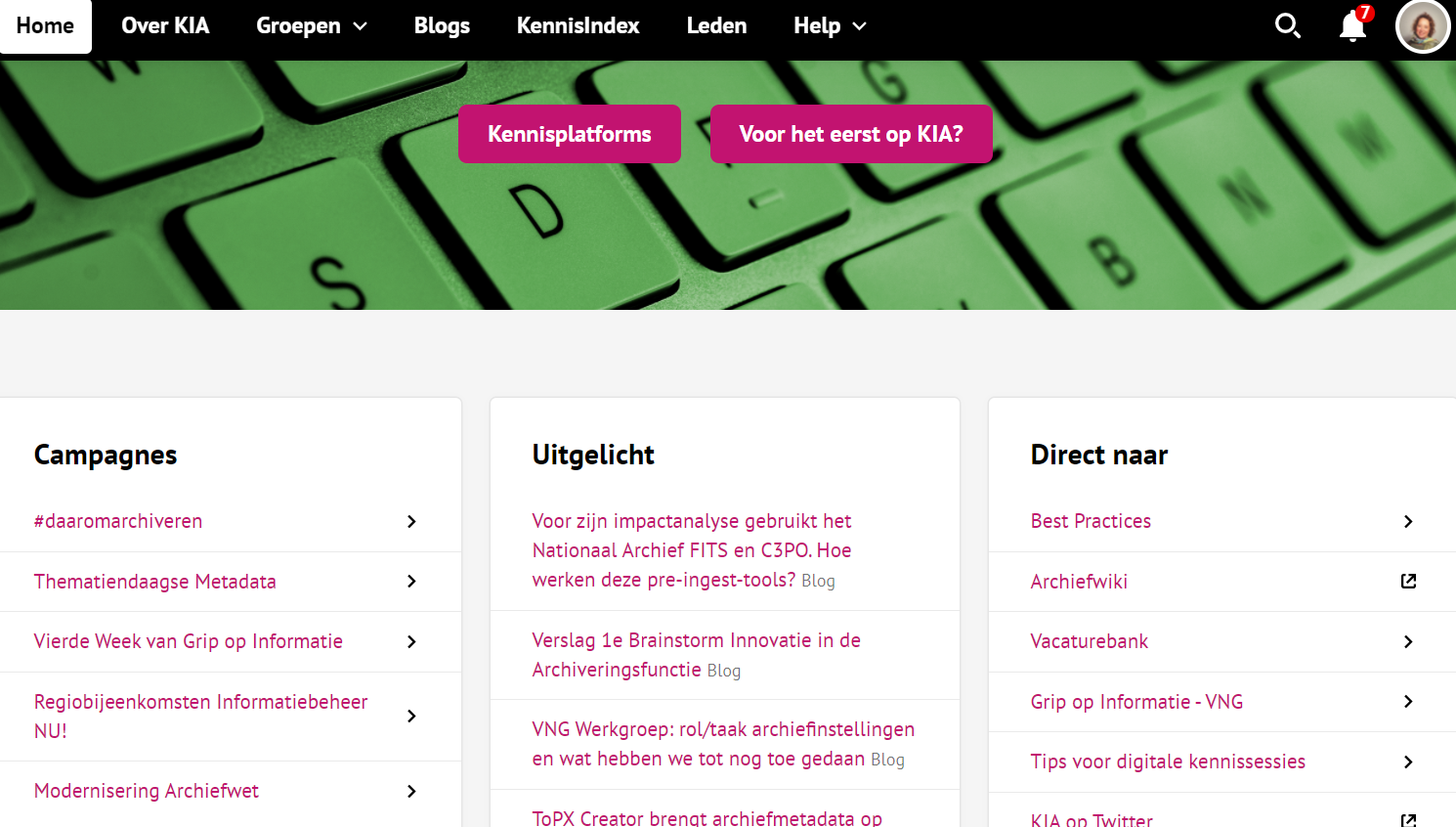 [Speaker Notes: https://kia.pleio.nl/cms/view/3b4982d5-2657-4b86-a319-d5cdeb6ea8e4/grip-op-informatie-summerschool-2022]
Forum.vng.nl
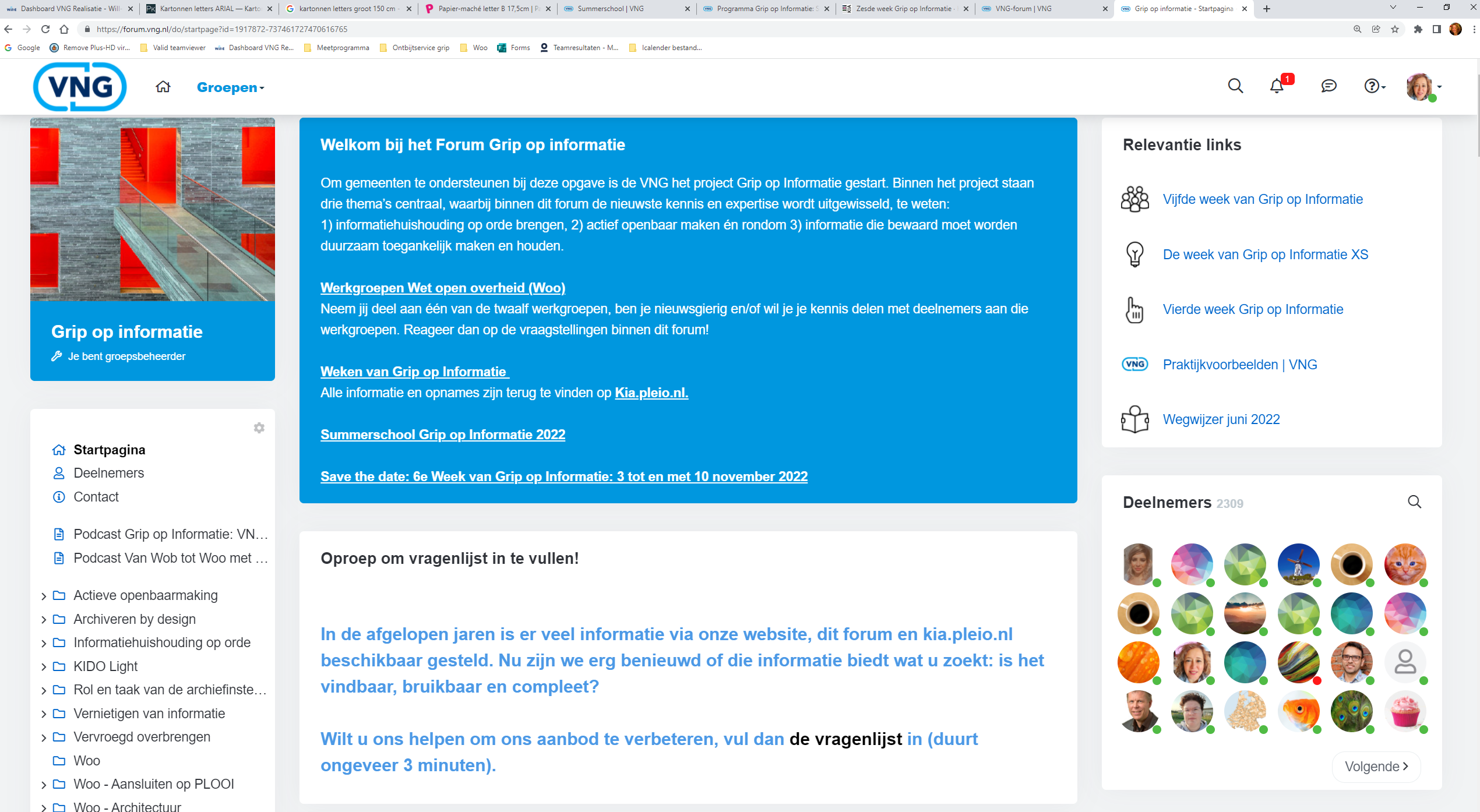 Grip op informatie
https://vng.nl/projecten/grip-op-informatie
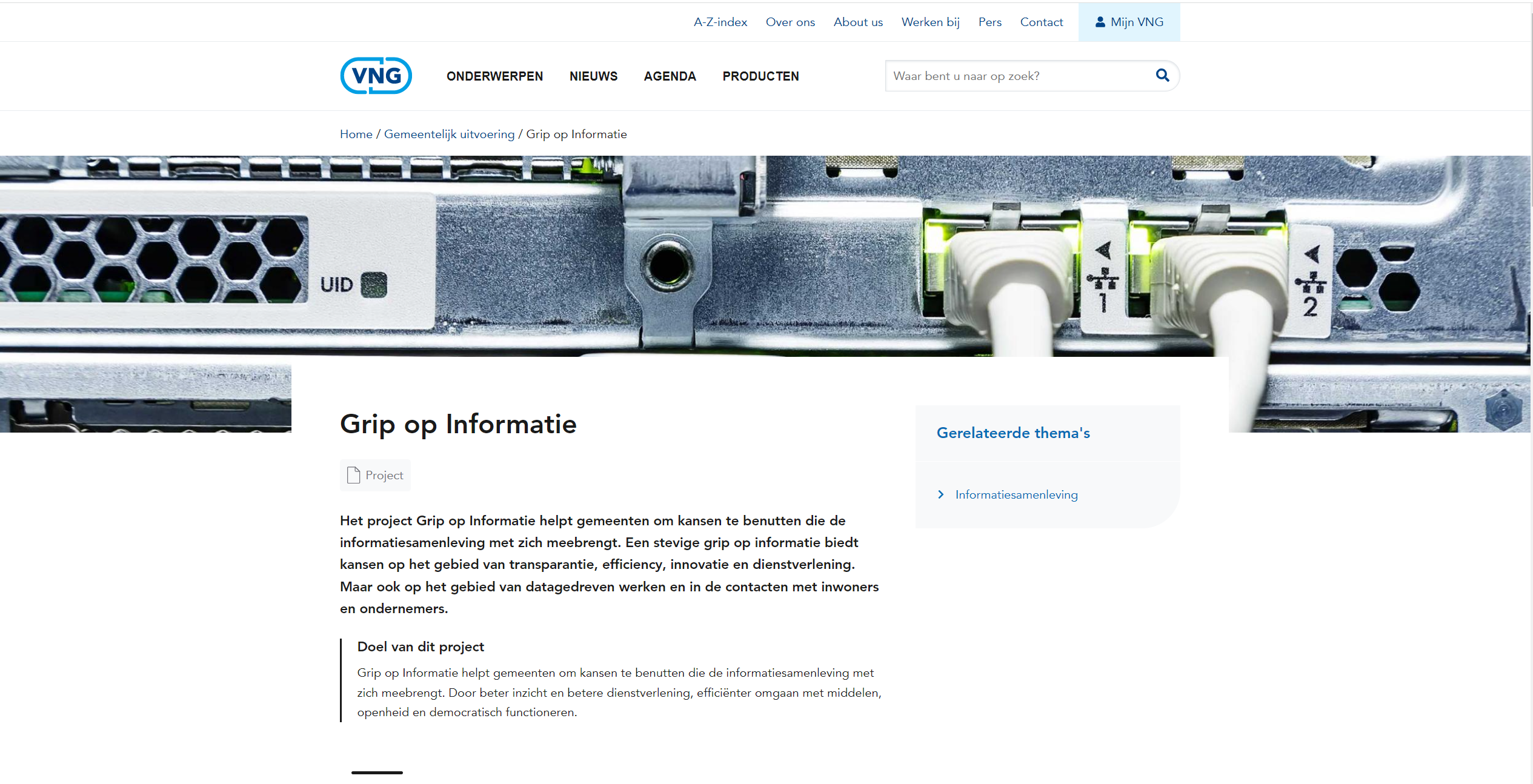 Save the date:3 t/m 10 november 2022 6e week van Grip op Informatie
Evaluatie wordt nagezonden.

Vragen of tips? gripopinformatie@vng.nl

Dank u wel voor uw aandacht!